Весёлая клумба
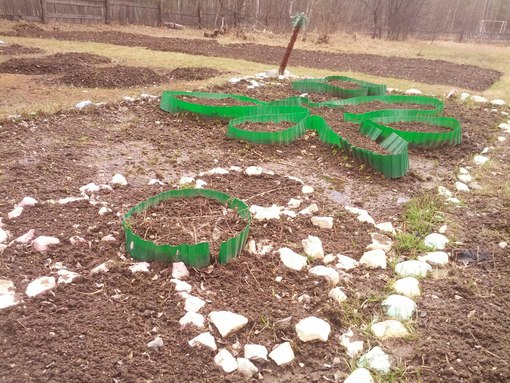 Работу выполнили учащиеся 7 класса
Руководитель: 
Вашкеба Е. В.
Гипотеза:  если будет разработан   и реализован  проект по озеленению пришкольного участка, то это позволит улучшить условия отдыха учащихся школы, будет способствовать бережному отношению к природе, окружающему миру.
Цель: разработка  и реализация проекта озеленения пришкольного участка.
Задачи: 
Подобрать растения для оформления пришкольного участка

Учиться элементам дизайна (с целью оформление клумб)
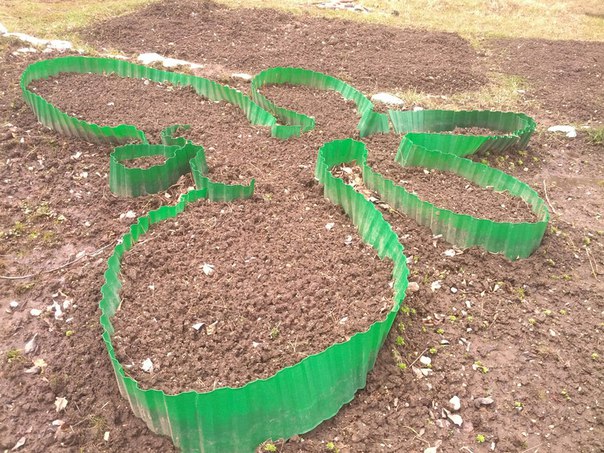 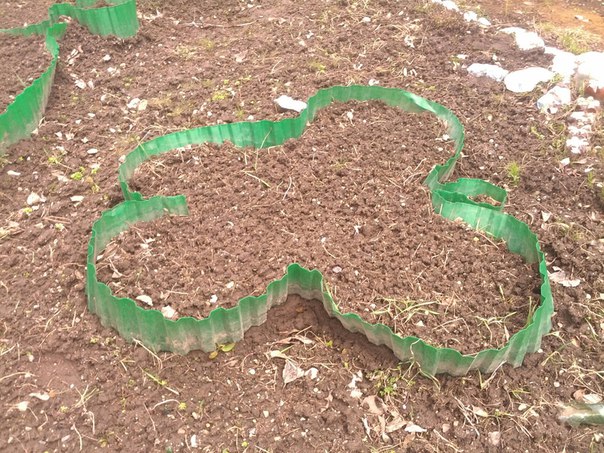 Клумба СТРЕКОЗА
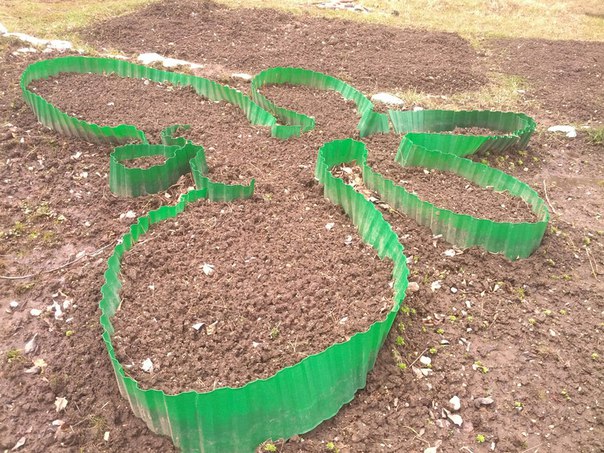 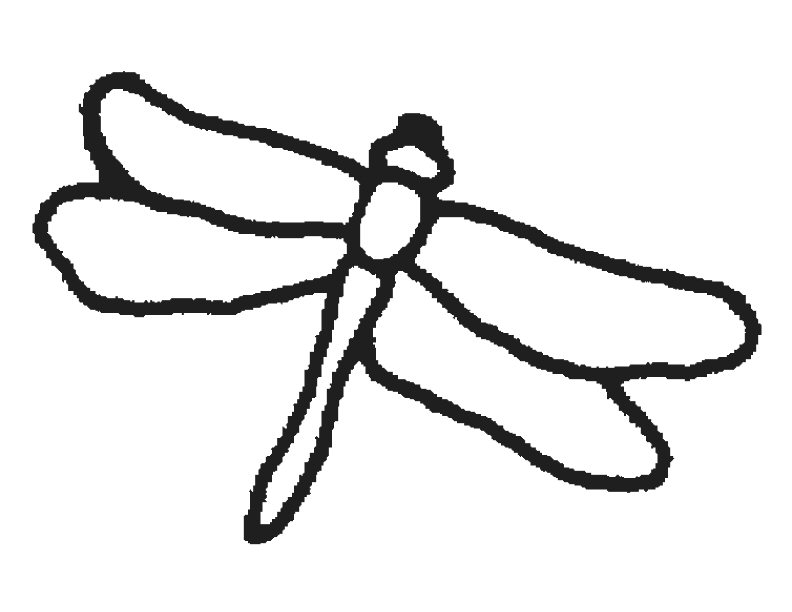 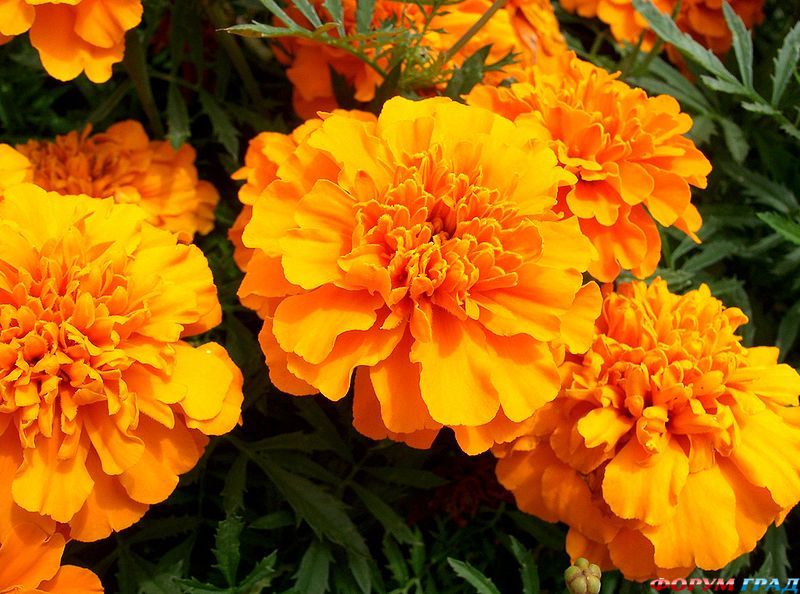 Бархатцы
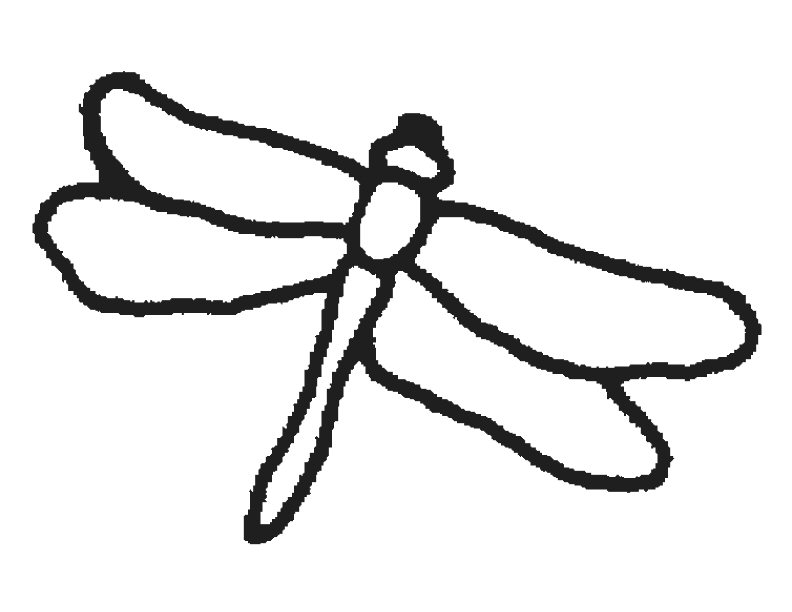 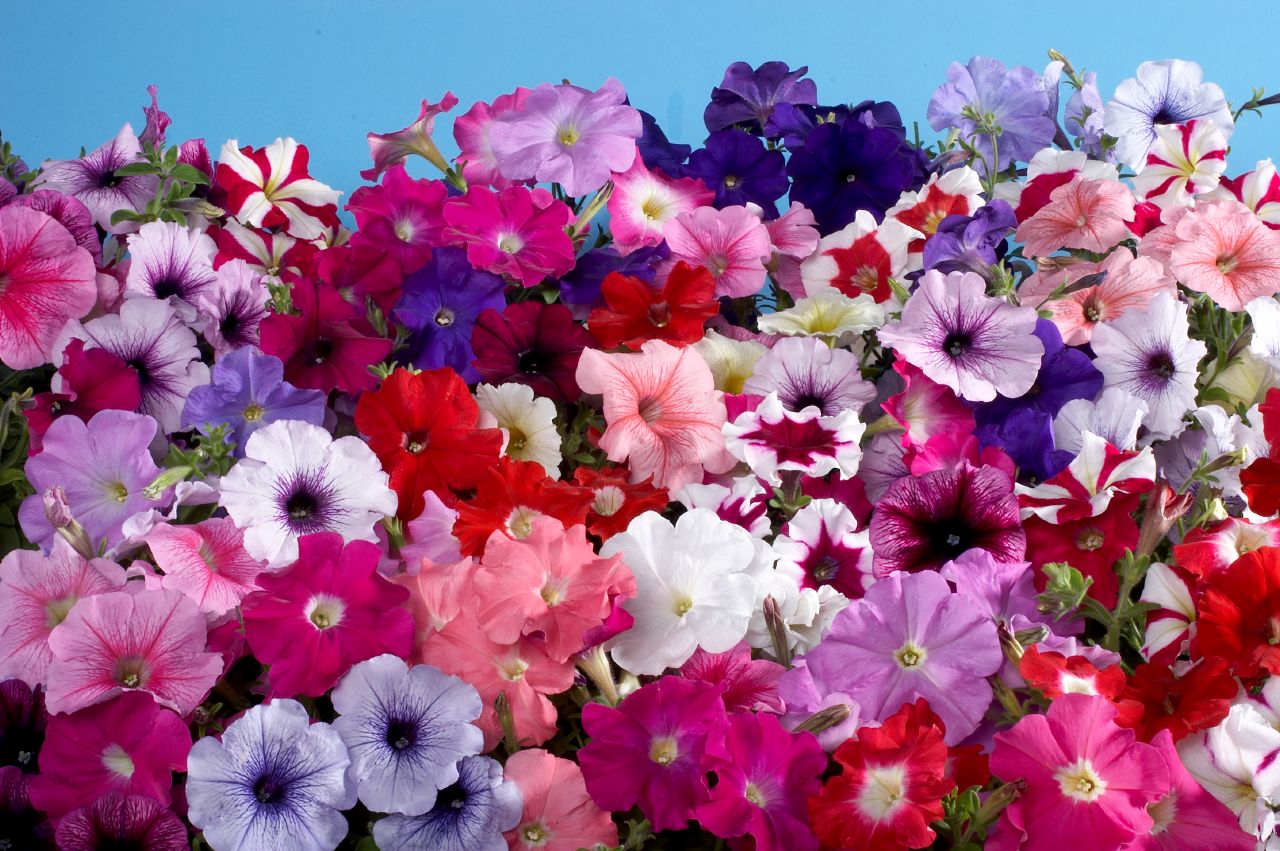 Петуньи
Клумба БАБОЧКА
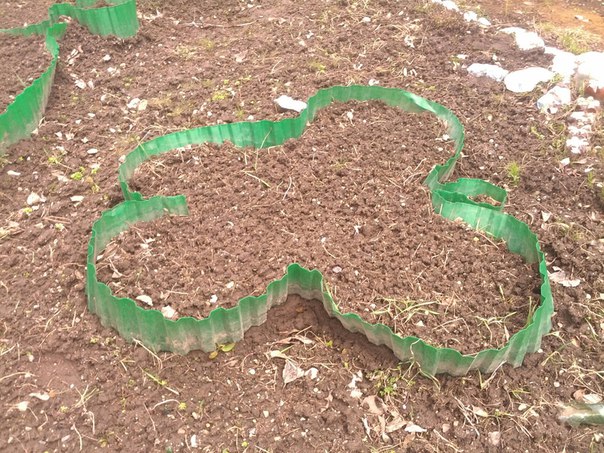 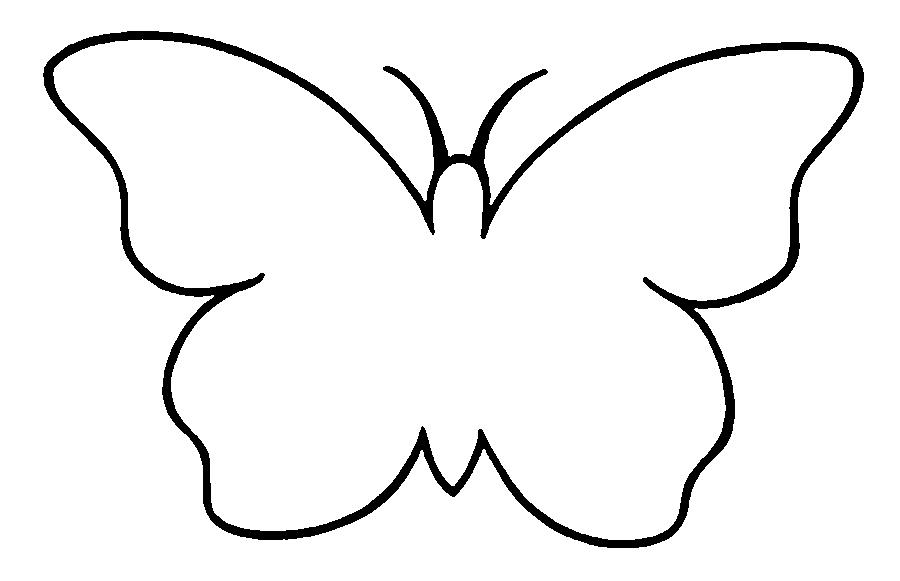 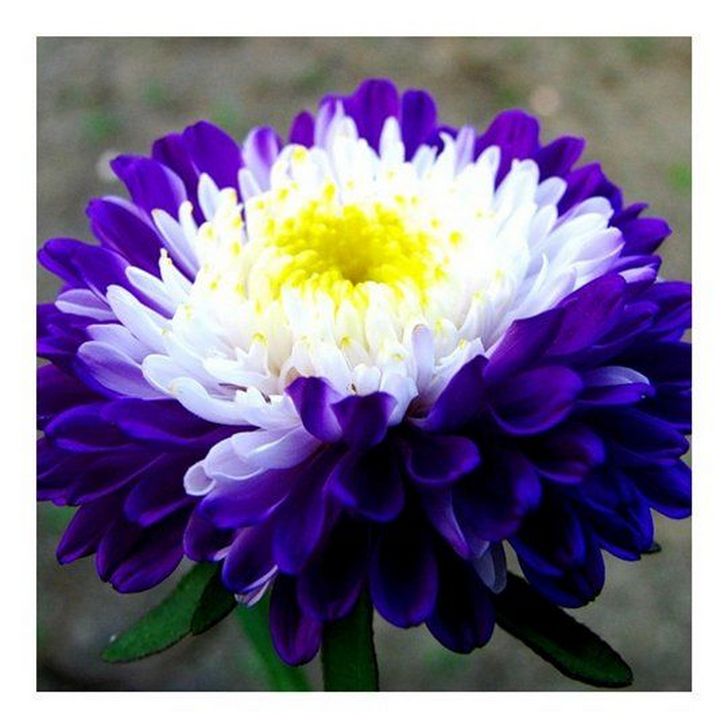 Астры
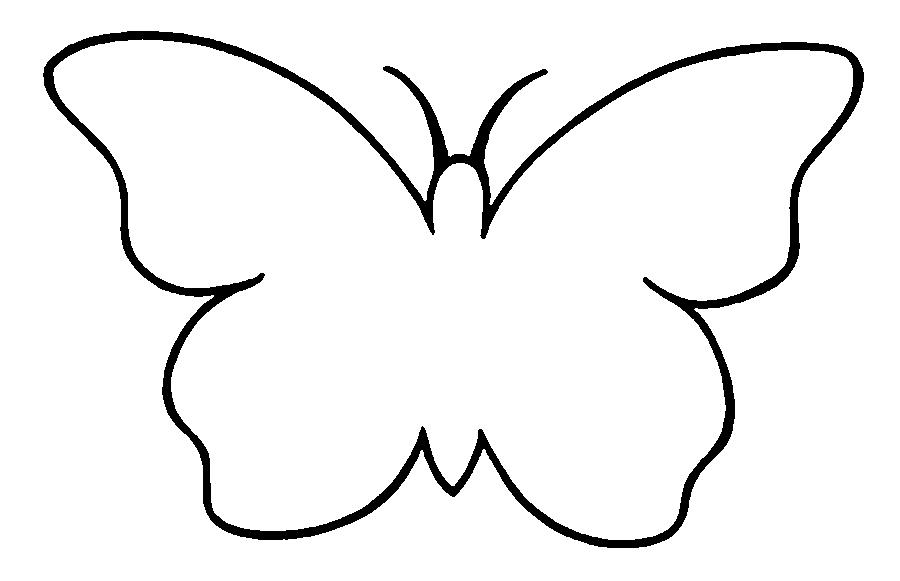 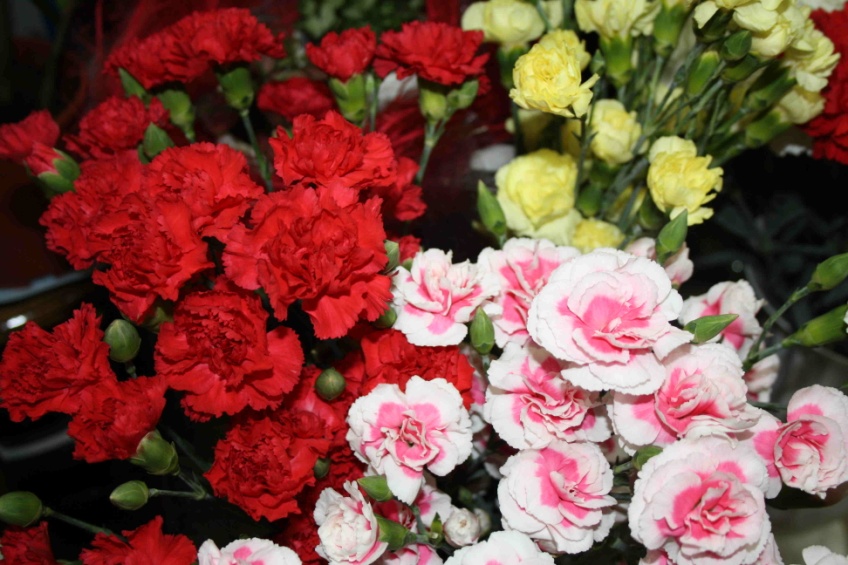 Гвоздики
Если мы будем сплочённо работать в течение всего лета, то мы достигнем своей цели.
Спасибо за внимание!